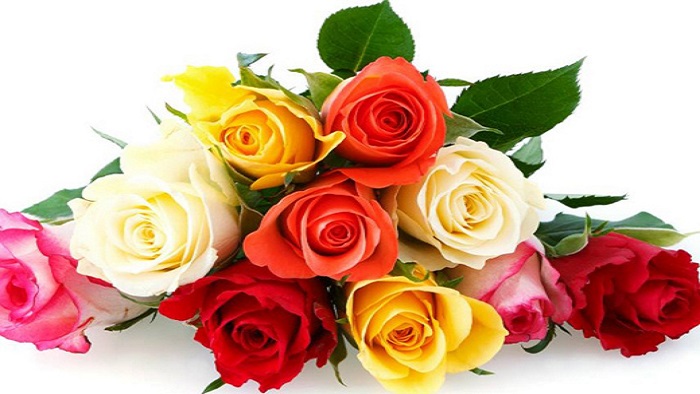 স্বাগতম
শিক্ষক পরিচিতি
মোহাম্মদ শাহ জাহান আমির
সহকারী শিক্ষক 
চাতলপাড় ওয়াজ উদ্দিন উচ্চ বিদ্যালয়
নাসিরনগর  ব্রাহ্মণবাড়ীয়া
মোবাইল  ০১৯১৬৩৩১২১৫
পাঠ পরিচিতি
শ্রেণি নবম ( ভোকেশনাল )
বিষয় ঃ-  কম্পিউটার ও তথ্যপ্রযুক্তি ১
অধ্যায় -১
পাঠ -১
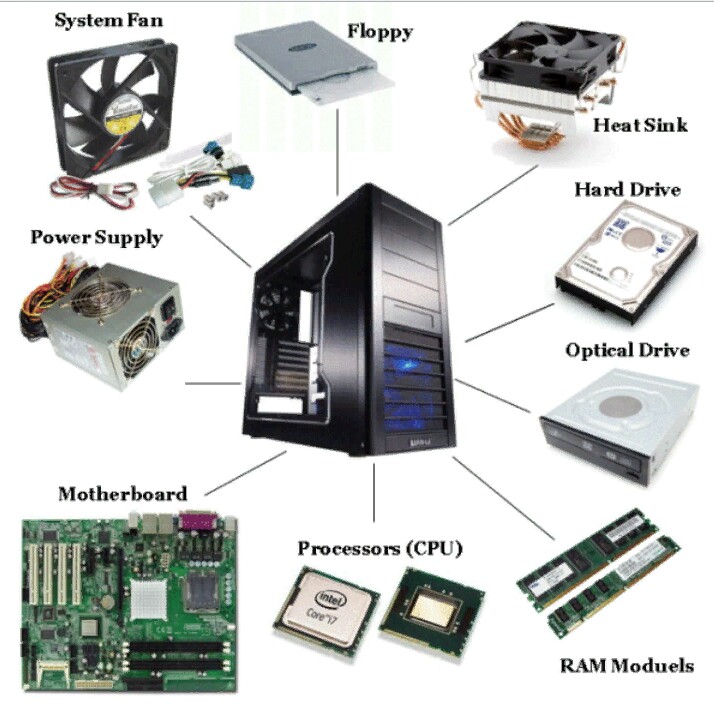 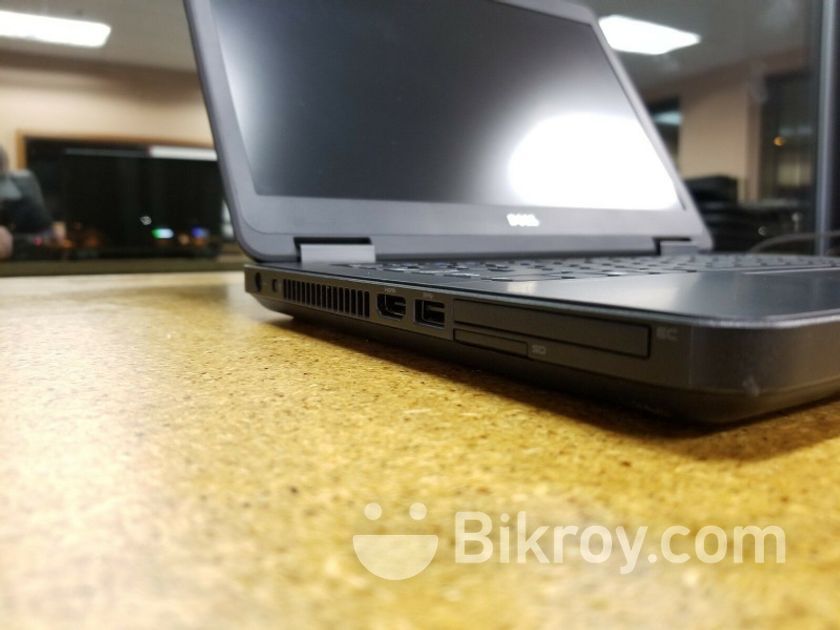 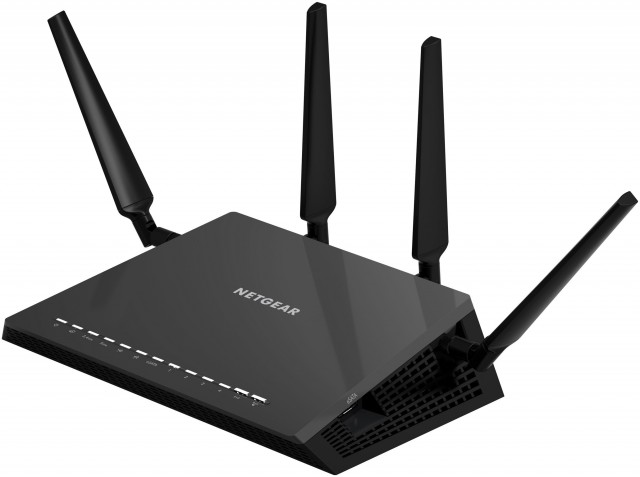 কম্পিউটারের হার্ডয়্যার সমুহ
এই পাঠ শেষে শিক্ষার্থীরা ......
হার্ডওয়্যার কি তা ব্যাখ্যা করতে পারবে
 কম্পিউটারে হার্ডওয়্যারের গুরুত্ব বর্ণনা  করতে পারবে
কম্পিউটারে হার্ডওয়্যারের ব্যবহার কি তা ব্যাখ্যা করতে পারবে
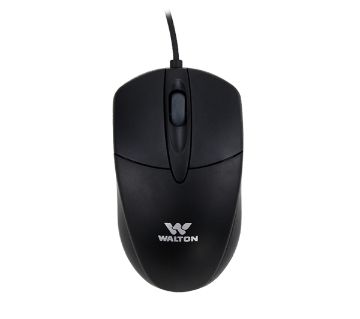 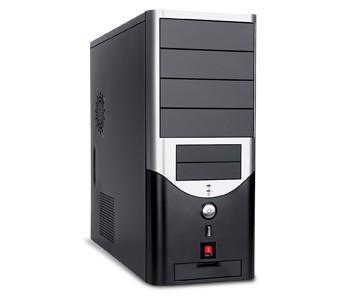 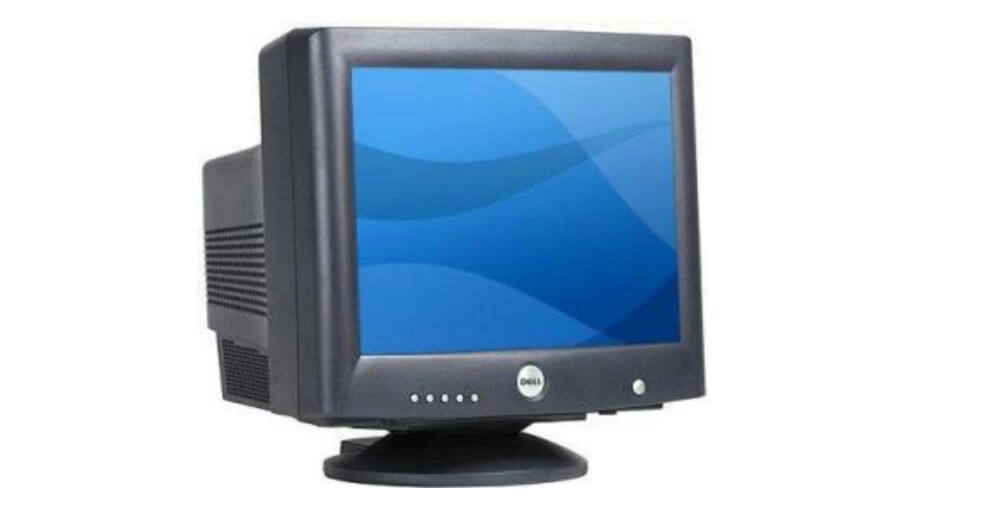 একক কাজ
কম্পিউটারের হার্ডওয়্যার  কে কয় ভাগে ভাগ করা হয়েছে ও কি কি ?
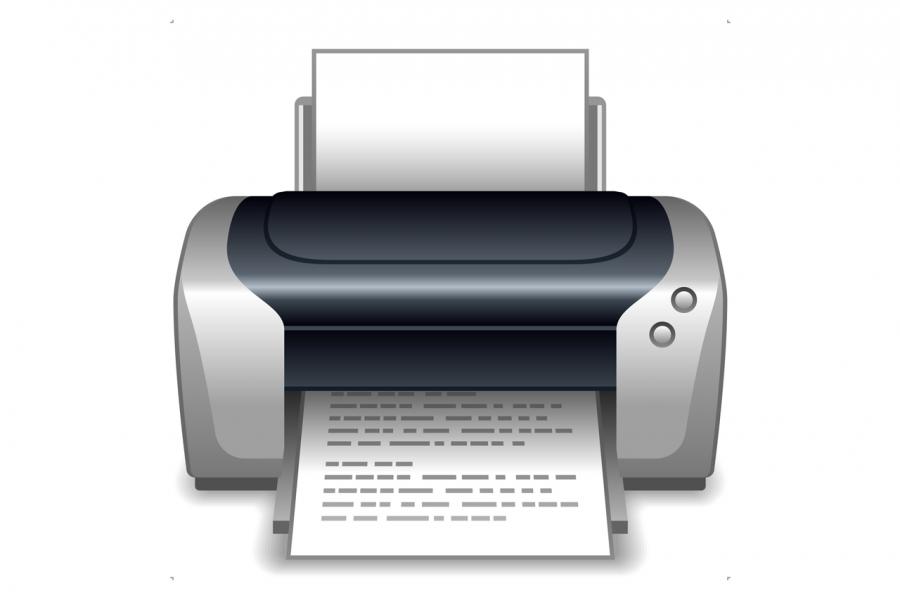 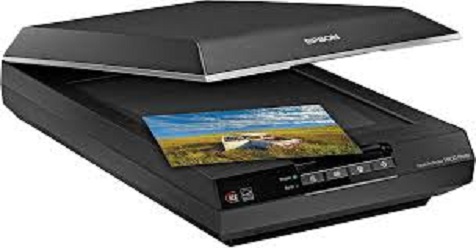 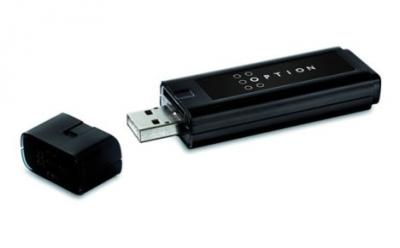 দলীয় কাজইনপুট ডিভাইস হিসেবে মাউসের ভুমিকা কী ?মডেম কোন প্রকারের ডিভাইস আউটপুট ডিভাইস হিসেবে মনিটরের কাজ কী ?
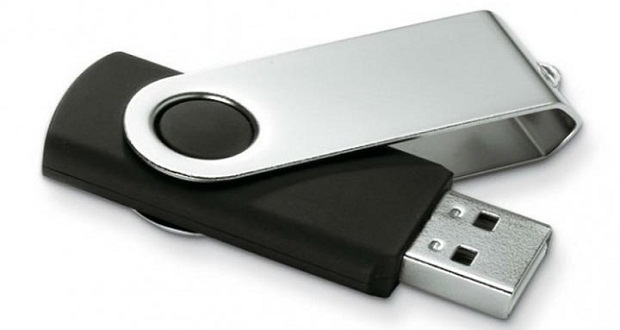 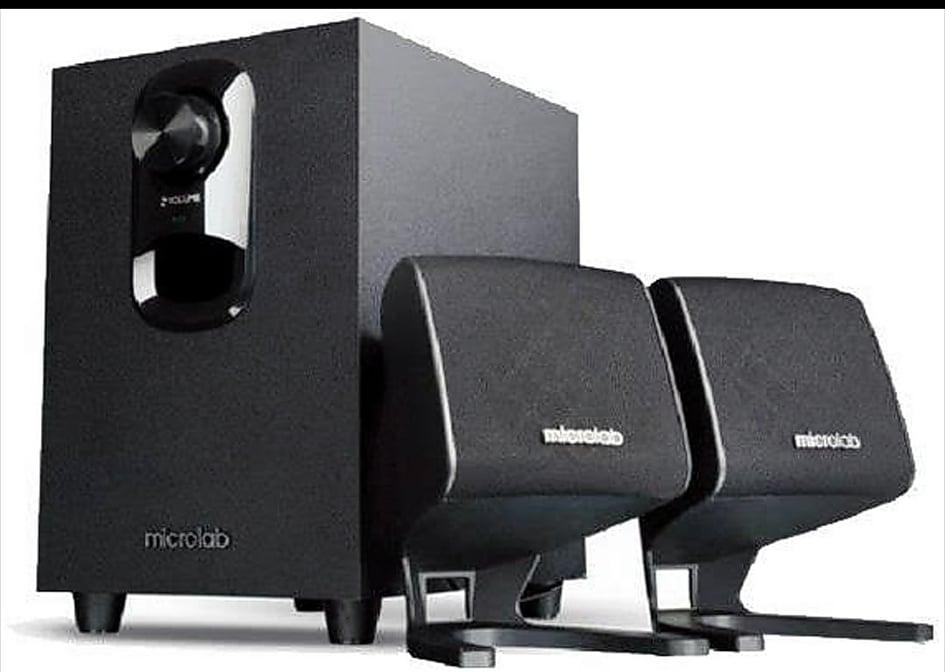 জোড়ায় কাজ
ইনপুট ও আউটপুট ডিভাইসের তিনটি পার্থক্য লিখ?  
১০টি ইনপুট ও ১০ টি আউটপুট  ডিভাইসের নাম লিখ ?
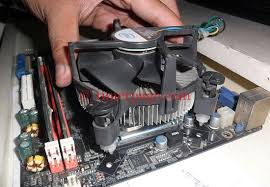 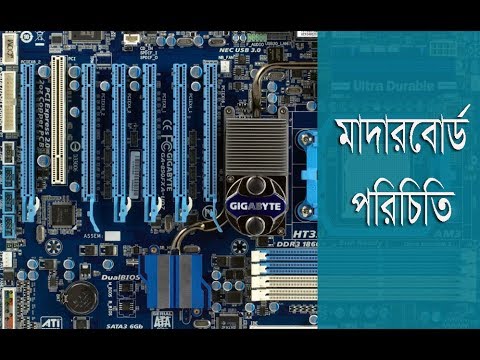 মুল্যায়ন
ইনপুট কী ?
আউটপুট কী ?
মনিটর কোন ডিভাইস ?
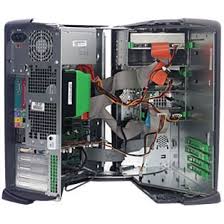 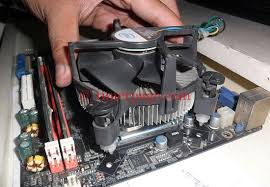 বাড়ির কাজ
কম্পিউটারে সিপিউর ভুমিকা কী /
ধন্যবাদ